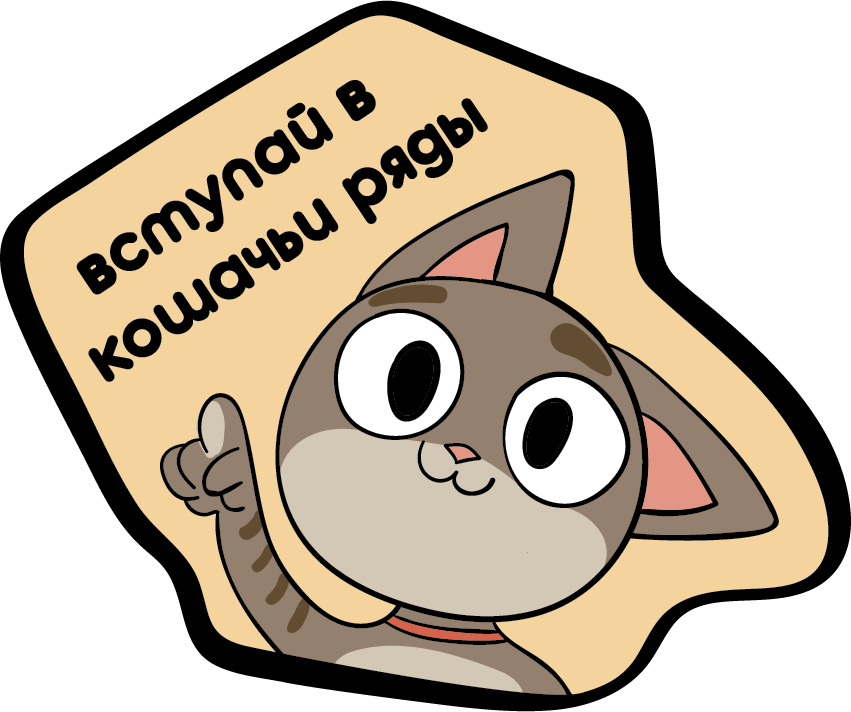 PYC-и точёные: ревёрсим питон прямо в байткоде
Раковский Станислав
disasm.me
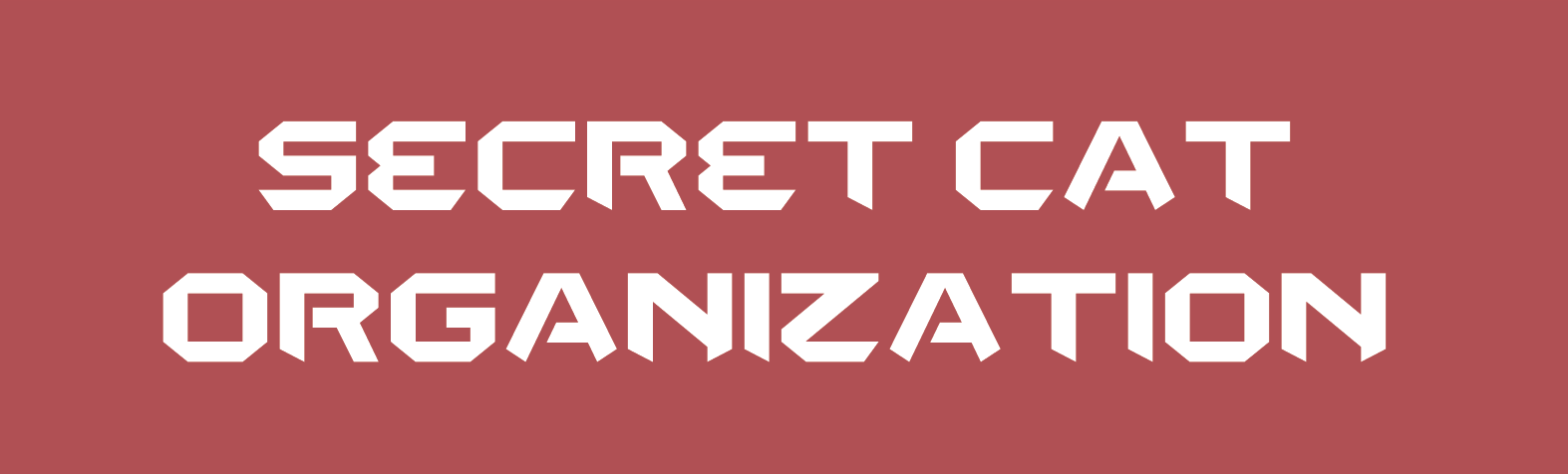 Акт 1. Источники
PYC-и в дикой природе
Цель – избежать перекомпиляции неизменных модулей каждый раз (встречный вопрос: а как оно определяет, что код изменился?)
PEP 552 / PEP 3147
> tree
.
├── config.py
└── main.py

0 directories, 2 files
> python3 main.py
Hello warrd
pineapple
> tree
.
├── __pycache__
│   └── config.cpython-36.pyc
├── config.py
└── main.py

1 directory, 3 files
> tree
.
├── config.py
└── main.py

0 directories, 2 files
> python2 main.py
Hello warrd
pineapple
> tree
.
├── config.py
├── config.pyc
└── main.py

0 directories, 3 files
PYC-и и метки времени
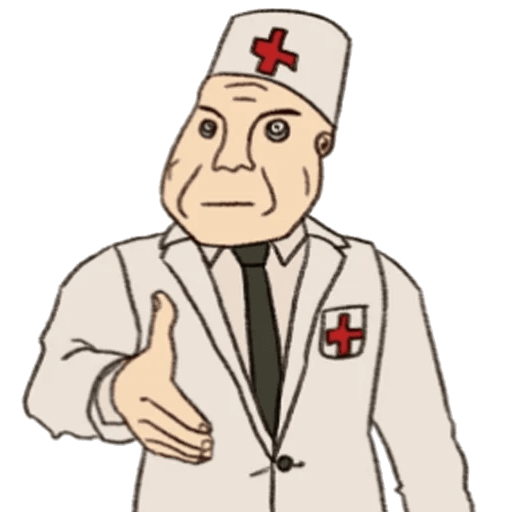 Получить PYC вручную
Открыть консоль в текущей папке, запустить Python, сделатьimport <имя_файла_без_расшрения>Но в таком случае мы запустим логику вне блокаif __name__ == “__main__”


import py_compilepy_compile.compile(“project.py”)


python -m compileall project.py

Тысячи их!
Структура PYC: 2.7
00000000: 03f3 0d0a 7560 e35f 6300 0000 0000 0000  ....u`._c.......
00000010: 0001 0000 0040 0000 0073 0a00 0000 6400  .....@...s....d.
00000020: 005a 0000 6401 0053 2802 0000 0073 0900  .Z..d..S(....s..
00000030: 0000 5665 7273 696f 6e20 314e 2801 0000  ..Version 1N(...
00000040: 0074 0600 0000 616e 616e 6173 2800 0000  .t....ananas(...
00000050: 0028 0000 0000 2800 0000 0073 1800 0000  .(....(....s....
00000060: 2f6d 6e74 2f63 2f67 656e 5f70 7963 2f63  /mnt/c/gen_pyc/c
00000070: 6f6e 6669 672e 7079 7408 0000 003c 6d6f  onfig.pyt....<mo
00000080: 6475 6c65 3e01 0000 0074 0000 0000       dule>....t....

DWORD LE Magic (0x0a0df303 – for py2)
DWORD LE Timestamp (0x5fe36075 = 23.12.2020 15:21:25 by epoch)
Структура PYC: 3.3+
00000000: 330d 0d0a e873 e35f 2200 0000 e300 0000  3....s._".......
00000010: 0000 0000 0000 0000 0001 0000 0040 0000  .............@..
00000020: 0073 0c00 0000 6400 5a00 6401 5a01 6402  .s....d.Z.d.Z.d.
00000030: 5300 2903 7a09 5665 7273 696f 6e20 315a  S.).z.Version 1Z
00000040: 0331 3233 4e29 02da 0661 6e61 6e61 7374  .123N)...ananast
00000050: 0400 0000 d181 d181 a900 7202 0000 0072  ..........r....r
00000060: 0200 0000 fa18 2f6d 6e74 2f63 2f67 656e  ....../mnt/c/gen
00000070: 5f70 7963 2f63 6f6e 6669 672e 7079 da08  _pyc/config.py..
00000080: 3c6d 6f64 756c 653e 0100 0000 7302 0000  <module>....s...
00000090: 0004 01
DWORD LE Magic (Зависит от минорной версии)
https://github.com/zrax/pycdc/blob/master/pyc_module.h
DWORD LE Timestamp
Source size (0x22 = 34 дворда = 0x88 байт)
Whats’s up, PyInstaller? PyInstxtractor
PyInstaller – программа, помогающая упаковать наш проект вместе с интерпретатором для того, чтобы обеспечить переносимость между системами.
PyInstxtractor – скрипт, позволяющий вытащить контент из бинаря, собранного PyInstaller, де-факто основной инструмент по работе с PyInstaller
До версии от 26 марта:Не проставлял магию дляpyc-файлов

Теперь проставляется магия
той версии Python, в которой
происходит распаковка
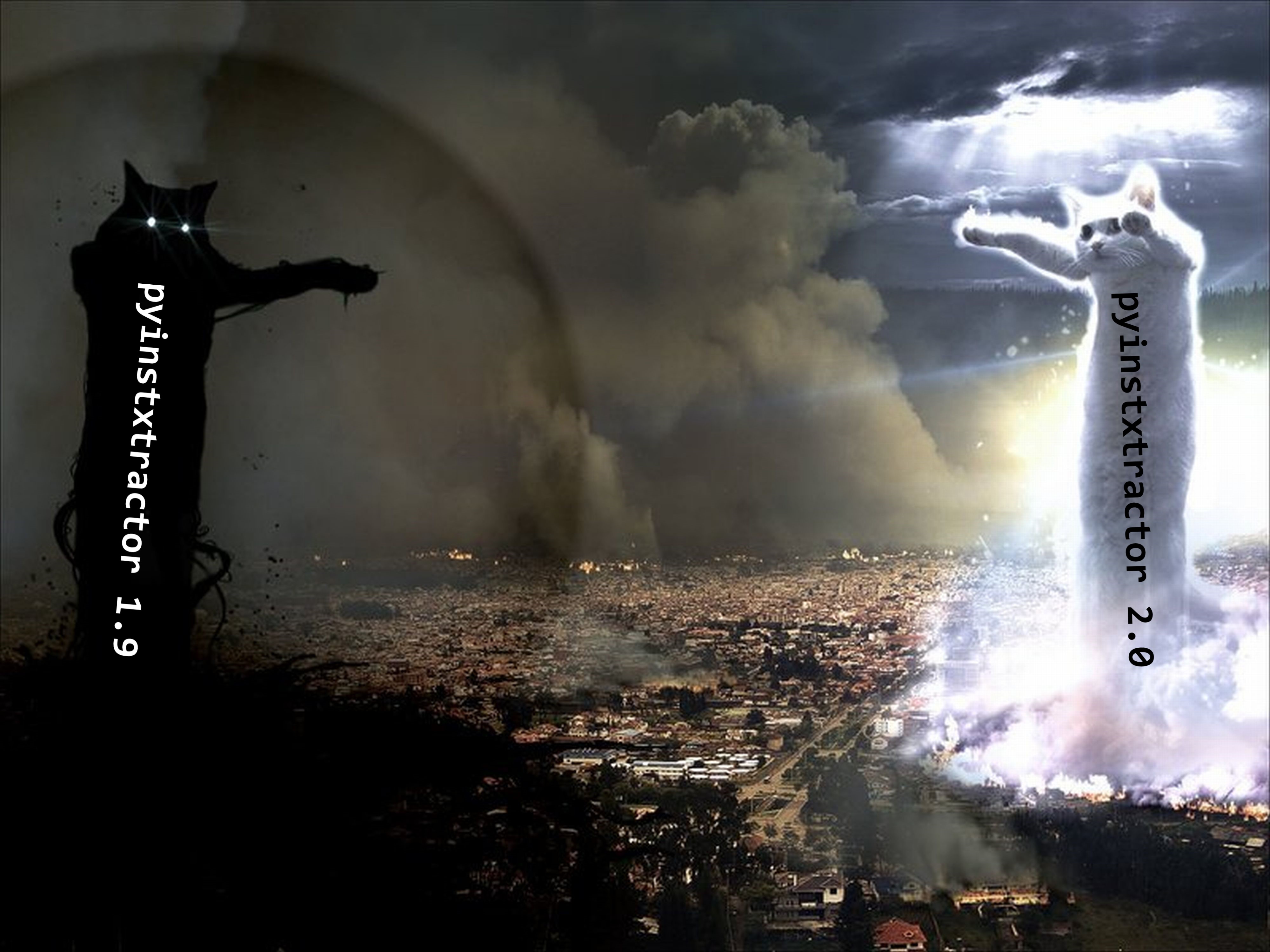 Whats’s up, PyInstaller? Декомпиляторы
Uncompyle6 – нативный декомпилятор pyc-файлов. Написан на Python, отчасти опирается на встроенные модули (marshal) для разбора структур. Самый мощный вариант для разных версий Python.

Decompyle3 – продолжение uncompyle6, нацеленное на улучшенную поддержку Python3.7 и выше. Автор тот же, что и у uncompyle6, и он рекомендует использовать именно decompyle3 для новых версий Python.

Unpyc3, unpyc37 – однофайловые нативные декомпиляторы, нацеленные на Python 3.3 и 3.7 соответственно.
Whats’s up, PyInstaller? Декомпиляторы
Pycdc (Decompyle++) – написан на C++, стоит особняком от остальных версий, так как самостоятельно имплементирует всю работу по разбору. Достаточно неточный вывод, но интересен с академической точки зрения.
Создавался, когда актуальными
были версии 2.7.x (2011-2012)
и 3.3 (2012+), но посильно
поддерживает и более свежие.
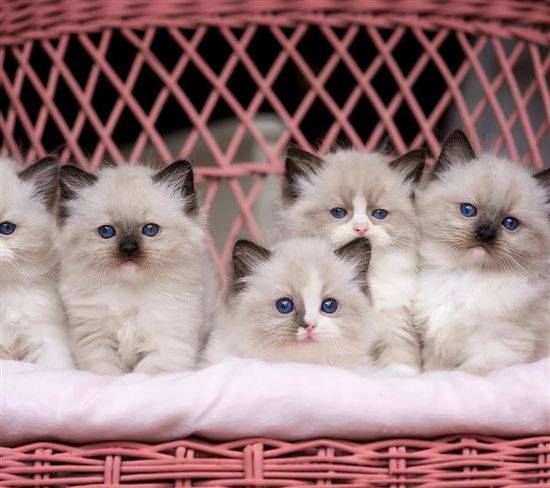 Whats’s up, PyInstaller. Pycdc
Оригинал/uncompyle6/pycdc, pyc-и из python 3.6
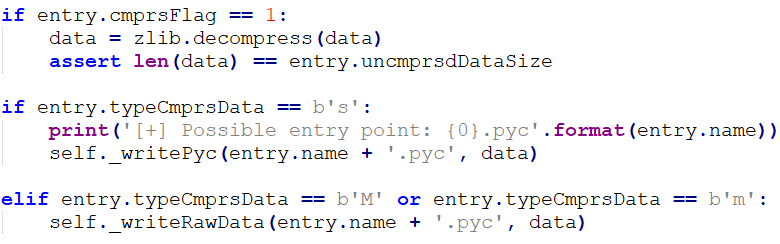 Whats’s up, PyInstaller. Pycdc
Оригинал/uncompyle6/pycdc, pyc-и из python 3.6
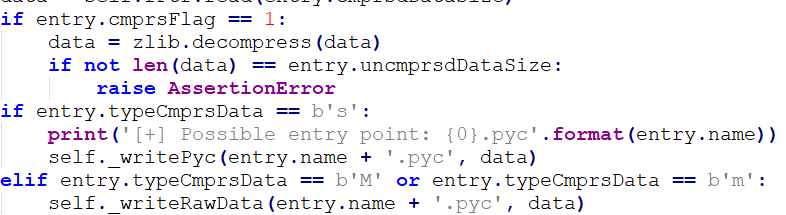 Whats’s up, PyInstaller. Pycdc
Оригинал/uncompyle6/pycdc, pyc-и из python 3.6
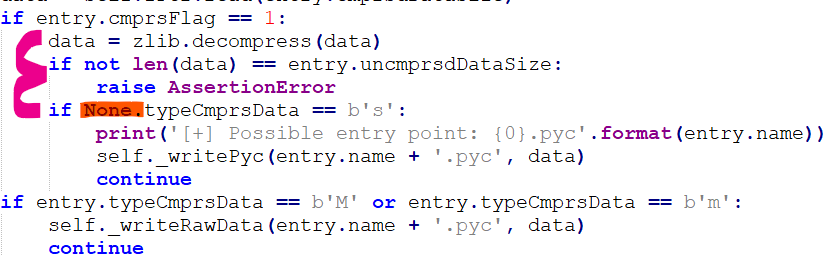 Whats’s up, PyInstaller? Pycdc
pycdc, pyc-и из python 3.7
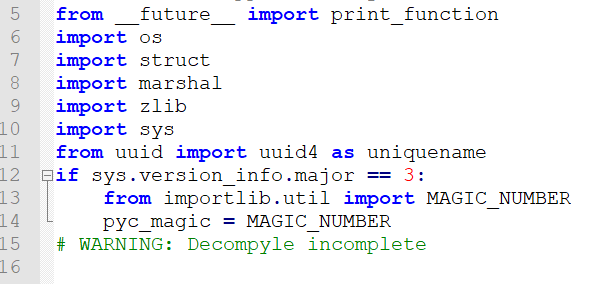 Whats’s up, PyInstaller? Версионность
Что происходит, если запускать pyinstxtractor не в той версии(например, используем Python 3.6, когда бинарь Python 3.8):

[!] Warning: This script is running in a different Python version than the one used to build the executable.
[!] Please run this script in Python38 toprevent extraction errors during unmarshalling

Uncompyle6 ругается:
Traceback (most recent call last):
...
	co = marshal.loads(bytecode)
ValueError: bad marshal data (unknown type code)

Решение: проставить вручную правильную магию
xdis.magics.versions, pycdc sources
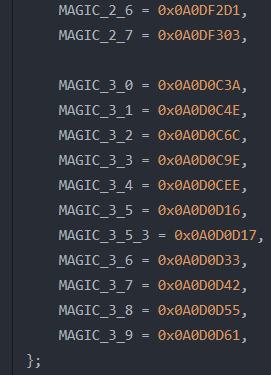 Акт 2. Структура
Структура PYC: 2.7
00000000: 03f3 0d0a 7560 e35f 6300 0000 0000 0000  ....u`._c.......
00000010: 0001 0000 0040 0000 0073 0a00 0000 6400  .....@...s....d.
00000020: 005a 0000 6401 0053 2802 0000 0073 0900  .Z..d..S(....s..
00000030: 0000 5665 7273 696f 6e20 314e 2801 0000  ..Version 1N(...
00000040: 0074 0600 0000 616e 616e 6173 2800 0000  .t....ananas(...
00000050: 0028 0000 0000 2800 0000 0073 1800 0000  .(....(....s....
00000060: 2f6d 6e74 2f63 2f67 656e 5f70 7963 2f63  /mnt/c/gen_pyc/c
00000070: 6f6e 6669 672e 7079 7408 0000 003c 6d6f  onfig.pyt....<mo
00000080: 6475 6c65 3e01 0000 0074 0000 0000       dule>....t....

DWORD LE Magic (0x0a0df303 – for py2)
DWORD LE Timestamp (0x5fe36075 = 23.12.2020 15:21:25 by epoch)
Структура PYC: 2.7
https://github.com/python/cpython/blob/2.7/Python/marshal.c

00000000: 03f3 0d0a 7560 e35f 6300 0000 0000 0000  ....u`._c.......
00000010: 0001 0000 0040 0000 0073 0a00 0000 6400  .....@...s....d.
00000020: 005a 0000 6401 0053 2802 0000 0073 0900  .Z..d..S(....s..
00000030: 0000 5665 7273 696f 6e20 314e 2801 0000  ..Version 1N(...
00000040: 0074 0600 0000 616e 616e 6173 2800 0000  .t....ananas(...
00000050: 0028 0000 0000 2800 0000 0073 1800 0000  .(....(....s....
00000060: 2f6d 6e74 2f63 2f67 656e 5f70 7963 2f63  /mnt/c/gen_pyc/c
00000070: 6f6e 6669 672e 7079 7408 0000 003c 6d6f  onfig.pyt....<mo
00000080: 6475 6c65 3e01 0000 0074 0000 0000       dule>....t....

0x63: TYPE_CODE
Структура PYC: 2.7
https://github.com/python/cpython/blob/2.7/Python/marshal.c

w_byte TYPE_CODE
w_long co->co_argcount
w_long co->co_nlocals
w_long co->co_stacksize
w_long co->co_flags
w_object co->co_code
w_object co->co_consts
w_object co->co_names
w_object co->co_varnames
w_object co->co_freevars
w_object co->co_cellvars
w_object co->co_filename
w_object co->co_name
w_long co->co_firstlineno
w_object co->co_lnotab
Структура PYC: 2.7
https://github.com/python/cpython/blob/2.7/Python/marshal.c

00000000: 03f3 0d0a 04ad e45f 6300 0000 0000 0000  ....u`._c.......
00000010: 0001 0000 0040 0000 0073 1000 0000 6400  .....@...s....d.
00000020: 005a 0000 6401 005a 0100 6402 0053 2803  .Z..d..Z..d..S(.
00000030: 0000 0073 0900 0000 5665 7273 696f 6e20  ...s....Version
00000040: 3174 0300 0000 3132 334e 2802 0000 0074  1t....123N(....t
00000050: 0600 0000 616e 616e 6173 7402 0000 0061  ....ananast....a
00000060: 6128 0000 0000 2800 0000 0028 0000 0000  a(....(....(....
00000070: 7309 0000 0063 6f6e 6669 672e 7079 7408  s....config.pyt.
00000080: 0000 003c 6d6f 6475 6c65 3e01 0000 0073  ...<module>....s
00000090: 0200 0000 0601                           ......
co_argcount = 0
co_nlocals = 0
co_stacksize = 1
co_flags = 0x40
Структура PYC: 2.7
https://github.com/python/cpython/blob/2.7/Python/marshal.c

w_byte TYPE_CODE
w_long co->co_argcount
w_long co->co_nlocals
w_long co->co_stacksize
w_long co->co_flags
w_object co->co_code
w_object co->co_consts
w_object co->co_names
w_object co->co_varnames
w_object co->co_freevars
w_object co->co_cellvars
w_object co->co_filename
w_object co->co_name
w_long co->co_firstlineno
w_object co->co_lnotab
Структура PYC: 2.7
https://github.com/python/cpython/blob/2.7/Objects/codeobject.c

00000000: 03f3 0d0a 04ad e45f 6300 0000 0000 0000  ....u`._c.......
00000010: 0001 0000 0040 0000 0073 1000 0000 6400  .....@...s....d.
00000020: 005a 0000 6401 005a 0100 6402 0053 2803  .Z..d..Z..d..S(.
00000030: 0000 0073 0900 0000 5665 7273 696f 6e20  ...s....Version
00000040: 3174 0300 0000 3132 334e 2802 0000 0074  1t....123N(....t
00000050: 0600 0000 616e 616e 6173 7402 0000 0061  ....ananast....a
00000060: 6128 0000 0000 2800 0000 0028 0000 0000  a(....(....(....
00000070: 7309 0000 0063 6f6e 6669 672e 7079 7408  s....config.pyt.
00000080: 0000 003c 6d6f 6475 6c65 3e01 0000 0073  ...<module>....s
00000090: 0200 0000 0601                           ......

0x73 – TYPE_STRING
0x10 – length
64... - code
Структура PYC: 2.7
>>> dis.dis('d\x00\x00Z\x00\x00d\x01\x00Z\x01\x00d\x02\x00S')
          0 LOAD_CONST          0 (0)
          3 STORE_NAME          0 (0)
          6 LOAD_CONST          1 (1)
          9 STORE_NAME          1 (1)
         12 LOAD_CONST          2 (2)
         15 RETURN_VALUE

>>> dis.dis(marshal.loads(file[8:]))
  1           0 LOAD_CONST               0 ('Version 1')
              3 STORE_NAME               0 (ananas)

  2           6 LOAD_CONST               1 ('123')
              9 STORE_NAME               1 (aa)
             12 LOAD_CONST               2 (None)
             15 RETURN_VALUE
Структура PYC: 2.7
https://github.com/python/cpython/blob/2.7/Python/marshal.c

w_byte TYPE_CODE
w_long co->co_argcount
w_long co->co_nlocals
w_long co->co_stacksize
w_long co->co_flags
w_object co->co_code
w_object co->co_consts
w_object co->co_names
w_object co->co_varnames
w_object co->co_freevars
w_object co->co_cellvars
w_object co->co_filename
w_object co->co_name
w_long co->co_firstlineno
w_object co->co_lnotab
Структура PYC: 2.7
00000000: 03f3 0d0a 04ad e45f 6300 0000 0000 0000  ....u`._c.......
00000010: 0001 0000 0040 0000 0073 1000 0000 6400  .....@...s....d.
00000020: 005a 0000 6401 005a 0100 6402 0053 2803  .Z..d..Z..d..S(.
00000030: 0000 0073 0900 0000 5665 7273 696f 6e20  ...s....Version
00000040: 3174 0300 0000 3132 334e 2802 0000 0074  1t....123N(....t
00000050: 0600 0000 616e 616e 6173 7402 0000 0061  ....ananast....a
00000060: 6128 0000 0000 2800 0000 0028 0000 0000  a(....(....(....
00000070: 7309 0000 0063 6f6e 6669 672e 7079 7408  s....config.pyt.
00000080: 0000 003c 6d6f 6475 6c65 3e01 0000 0073  ...<module>....s
00000090: 0200 0000 0601                           ......

28 03 00 00 00 – TYPE TUPLE of len 0x3, content:
 73 09 00 00 00 – TYPE_STRING of len 0x9, content: “Version 1”
 74 03 00 00 00 – TYPE_INTERNED of len 0x3, content: “123”
 4e – TYPE_NONE
Структура PYC: 2.7
https://github.com/python/cpython/blob/2.7/Python/marshal.c

w_byte TYPE_CODE
w_long co->co_argcount
w_long co->co_nlocals
w_long co->co_stacksize
w_long co->co_flags
w_object co->co_code
w_object co->co_consts
w_object co->co_names
w_object co->co_varnames
w_object co->co_freevars
w_object co->co_cellvars
w_object co->co_filename
w_object co->co_name
w_long co->co_firstlineno
w_object co->co_lnotab
Структура PYC: 2.7
00000000: 03f3 0d0a 04ad e45f 6300 0000 0000 0000  ....u`._c.......
00000010: 0001 0000 0040 0000 0073 1000 0000 6400  .....@...s....d.
00000020: 005a 0000 6401 005a 0100 6402 0053 2803  .Z..d..Z..d..S(.
00000030: 0000 0073 0900 0000 5665 7273 696f 6e20  ...s....Version
00000040: 3174 0300 0000 3132 334e 2802 0000 0074  1t....123N(....t
00000050: 0600 0000 616e 616e 6173 7402 0000 0061  ....ananast....a
00000060: 6128 0000 0000 2800 0000 0028 0000 0000  a(....(....(....
00000070: 7309 0000 0063 6f6e 6669 672e 7079 7408  s....config.pyt.
00000080: 0000 003c 6d6f 6475 6c65 3e01 0000 0073  ...<module>....s
00000090: 0200 0000 0601                           ......

28 02 00 00 00 – TYPE TUPLE of len 0x2, content:
 74 06 00 00 00 – TYPE_INTERNED of len 0x6, content: “ananas”
 74 02 00 00 00 – TYPE_INTERNED of len 0x2, content: “aa”
Структура PYC: 2.7
https://github.com/python/cpython/blob/2.7/Python/marshal.c

w_byte TYPE_CODE
w_long co->co_argcount
w_long co->co_nlocals
w_long co->co_stacksize
w_long co->co_flags
w_object co->co_code
w_object co->co_consts
w_object co->co_names
w_object co->co_varnames
w_object co->co_freevars
w_object co->co_cellvars
w_object co->co_filename
w_object co->co_name
w_long co->co_firstlineno
w_object co->co_lnotab
Структура PYC: 2.7
00000000: 03f3 0d0a 04ad e45f 6300 0000 0000 0000  ....u`._c.......
00000010: 0001 0000 0040 0000 0073 1000 0000 6400  .....@...s....d.
00000020: 005a 0000 6401 005a 0100 6402 0053 2803  .Z..d..Z..d..S(.
00000030: 0000 0073 0900 0000 5665 7273 696f 6e20  ...s....Version
00000040: 3174 0300 0000 3132 334e 2802 0000 0074  1t....123N(....t
00000050: 0600 0000 616e 616e 6173 7402 0000 0061  ....ananast....a
00000060: 6128 0000 0000 2800 0000 0028 0000 0000  a(....(....(....
00000070: 7309 0000 0063 6f6e 6669 672e 7079 7408  s....config.pyt.
00000080: 0000 003c 6d6f 6475 6c65 3e01 0000 0073  ...<module>....s
00000090: 0200 0000 0601                           ......

28 02 00 00 00 – TYPE_TUPLE of len 0x0
28 02 00 00 00 – TYPE_TUPLE of len 0x0
28 02 00 00 00 – TYPE_TUPLE of len 0x0
73 09 00 00 00 – TYPE_STRING of len 0x09, content: “config.py”
Структура PYC: 2.7
https://github.com/python/cpython/blob/2.7/Python/marshal.c

w_byte TYPE_CODE
w_long co->co_argcount
w_long co->co_nlocals
w_long co->co_stacksize
w_long co->co_flags
w_object co->co_code
w_object co->co_consts
w_object co->co_names
w_object co->co_varnames
w_object co->co_freevars
w_object co->co_cellvars
w_object co->co_filename
w_object co->co_name
w_long co->co_firstlineno
w_object co->co_lnotab
Структура PYC: 2.7
00000000: 03f3 0d0a 04ad e45f 6300 0000 0000 0000  ....u`._c.......
00000010: 0001 0000 0040 0000 0073 1000 0000 6400  .....@...s....d.
00000020: 005a 0000 6401 005a 0100 6402 0053 2803  .Z..d..Z..d..S(.
00000030: 0000 0073 0900 0000 5665 7273 696f 6e20  ...s....Version
00000040: 3174 0300 0000 3132 334e 2802 0000 0074  1t....123N(....t
00000050: 0600 0000 616e 616e 6173 7402 0000 0061  ....ananast....a
00000060: 6128 0000 0000 2800 0000 0028 0000 0000  a(....(....(....
00000070: 7309 0000 0063 6f6e 6669 672e 7079 7408  s....config.pyt.
00000080: 0000 003c 6d6f 6475 6c65 3e01 0000 0073  ...<module>....s
00000090: 0200 0000 0601                           ......

w_object co_name:
74 08 00 00 00 – TYPE_INTERNED of len 0x8, content: “<module>”

w_long co_firstlineno:
01 00 00 00 – value 0x1 

w_object co_lnotab:
73 02 00 00 00 06 01 – TYPE_STRING of len 0x2, value: 06 01
Структура: pyc 3.3+
W_TYPE TYPE_CODE 
w_long co->co_argcount 
w_long co->co_kwonlyargcount 
w_long co->co_nlocals 
w_long co->co_stacksize 
w_long co->co_flags 
w_object co->co_code 
w_object co->co_consts 
w_object co->co_names 
w_object co->co_varnames 
w_object co->co_freevars 
w_object co->co_cellvars 
w_object co->co_filename 
w_object co->co_name 
w_long co->co_firstlineno 
w_object co->co_lnotab
w_byte TYPE_CODE
w_long co->co_argcount

w_long co->co_nlocals
w_long co->co_stacksize
w_long co->co_flags
w_object co->co_code
w_object co->co_consts
w_object co->co_names
w_object co->co_varnames
w_object co->co_freevars
w_object co->co_cellvars
w_object co->co_filename
w_object co->co_name
w_long co->co_firstlineno
w_object co->co_lnotab
Структура: pyc 3.3+
00000000: 330d 0d0a e873 e35f 2200 0000 e300 0000  3....s._".......
00000010: 0000 0000 0000 0000 0001 0000 0040 0000  .............@..
00000020: 0073 0c00 0000 6400 5a00 6401 5a01 6402  .s....d.Z.d.Z.d.
00000030: 5300 2903 7a09 5665 7273 696f 6e20 315a  S.).z.Version 1Z
00000040: 0331 3233 4e29 02da 0661 6e61 6e61 7374  .123N)...ananast
00000050: 0400 0000 d181 d181 a900 7202 0000 0072  ..........r....r
00000060: 0200 0000 fa18 2f6d 6e74 2f63 2f67 656e  ....../mnt/c/gen
00000070: 5f70 7963 2f63 6f6e 6669 672e 7079 da08  _pyc/config.py..
00000080: 3c6d 6f64 756c 653e 0100 0000 7302 0000  <module>....s...
00000090: 0004 01
Мау
Теперь вы можете разбирать структуры глазами! А это моя кошка
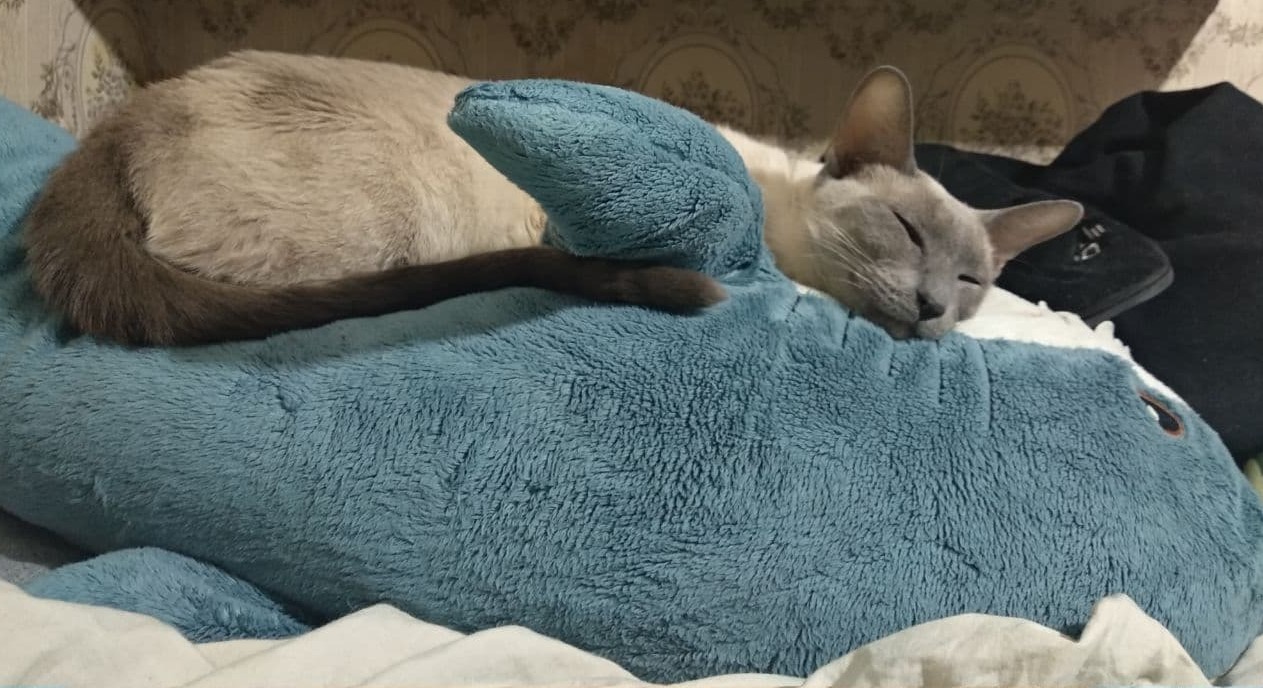 Акт 3. Портим uncompyle6
Ломать – не строить
Вариант 1 – обфускация названий

У нас есть листы, хранящие названия всех переменных. Просто заменяем информацию в этих листах:

# uncompyle6 version 3.7.4
# Python bytecode 2.7 (62211)
# Decompiled from: Python 3.6.9 (default, Nov  7 2019, 10:44:02)
# [GCC 8.3.0]
# Embedded file name: config.py
# Compiled at: 2020-12-24 21:17:40
ananas = 'Version 1'
cc = '123'
# okay decompiling config.pyc
Ломать – не строить
# uncompyle6 version 3.7.4
# Python bytecode 2.7 (62211)
# Decompiled from: Python 3.6.9 (default, Nov  7 2019, 10:44:02)
# [GCC 8.3.0]
# Embedded file name: config.py
# Compiled at: 2020-12-24 21:17:40
hello_spbctf = 'Version 1'
cc = '123'
# okay decompiling config.pyc
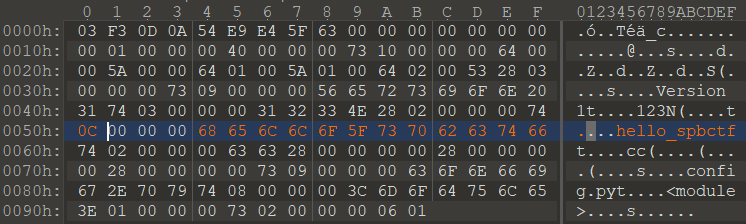 Убираем нумерацию - co_lnotab
dis.disassemble(marshal.loads(file[8:]))
  1           0 LOAD_CONST               0 (0)
              3 STORE_NAME               0 (i)

  2           6 SETUP_LOOP              32 (to 41)
        >>    9 LOAD_NAME                0 (i)
             12 LOAD_CONST               1 (177)
             15 COMPARE_OP               3 (!=)
             18 POP_JUMP_IF_FALSE       40

  3          21 LOAD_NAME                0 (i)
             24 LOAD_CONST               2 (1)
             27 INPLACE_ADD
...
Убираем нумерацию - co_lnotab
dis.disassemble(marshal.loads(file[8:])) 
1           0 LOAD_CONST               0 (0)
              3 STORE_NAME               0 (i)
              6 SETUP_LOOP              32 (to 41)
        >>    9 LOAD_NAME                0 (i)
             12 LOAD_CONST               1 (177)
             15 COMPARE_OP               3 (!=)
             18 POP_JUMP_IF_FALSE       40
             21 LOAD_NAME                0 (i)
             24 LOAD_CONST               2 (1)
             27 INPLACE_ADD
...
Убираем нумерацию - co_lnotab
uncompyle6 cycles.pyc
# uncompyle6 version 3.7.4
# Python bytecode 2.7 (62211)
# Decompiled from: Python 3.6.9 (default, Nov  7 2019, 10:44:02)
# [GCC 8.3.0]
# Embedded file name: cycles.py
# Compiled at: 2020-12-24 21:34:02
i = 0
while i != 177:
    i += 1
    hello_spbctf = True

print i
# okay decompiling cycles.pyc
Обращение к данным в структуре
Кейс с альпаками и ламами на реверсе за 24 балла Я.Профи отборочного этапа (таск за авторством @groke)

https://rakovskij-stanislav.github.io/Ya-profi-2019-bachelor/

def round():
    pass


def entry():
    key = hashlib.md5(entry.__code__.co_code).digest()
    winner_code = round.__code__.co_consts[(-1)]
    new_function = round.__code__.co_consts[(-2)]
    pics_size = round.__code__.co_consts[(-3)]
    aes = AES.new(key, mode=AES.MODE_ECB)
Прыжки в Python
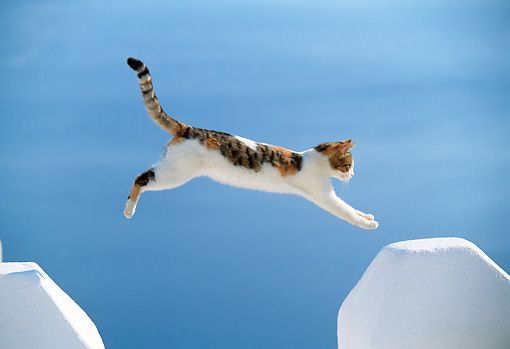 JUMP_FORWARD
JUMP_IF_FALSE
JUMP_IF_TRUE
JUMP_ABSOLUTE
JUMP_IF_FALSE_OR_POP
JUMP_IF_TRUE_OR_POP
POP_JUMP_IF_FALSE
POP_JUMP_IF_TRUE
JUMP_IF_NOT_EXC_MATCH
Задача – поделить код на блоки, сделать все эти адреса перерассчитываемыми, вставить в блоки мусор. Задача уже решена.
По-nop-паем: начало (py2)
00000000: 03f3 0d0a 6255 e35f 6300 0000 0000 0000  ....bU._c.......
00000010: 0002 0000 0040 0000 0073 1e00 0000 0964  .....@...s.....d
00000020: 0000 6401 006c 0000 5a00 0064 0200 4748  ..d..l..Z..d..GH
00000030: 6500 006a 0100 4748 6401 0053 2803 0000  e..j..GHd..S(...
00000040: 0069 ffff ffff 4e73 0b00 0000 4865 6c6c  .i....Ns....Hell
00000050: 6f20 7761 7272 6428 0200 0000 7406 0000  o warrd(....t...
00000060: 0063 6f6e 6669 6774 0600 0000 616e 616e  .configt....anan
00000070: 6173 2800 0000 0028 0000 0000 2800 0000  as(....(....(...
00000080: 0073 0700 0000 6d61 696e 2e70 7974 0800  .s....main.pyt..
00000090: 0000 3c6d 6f64 756c 653e 0100 0000 7304  ..<module>....s.
000000a0: 0000 000c 0105 01

У строки, содержащей байткод, увеличиваем длину на 1.
Добавляем nop в начало файла
По-nop-паем: начало (py2)
> python2 main1.pyc
Hello warrd
Version 1

> uncompyle6 main1.pyc
# uncompyle6 version 3.7.4
# Python bytecode 2.7 (62211)
# Decompiled from: Python 3.6.9 (default, Nov  7 2019, 10:44:02)
# [GCC 8.3.0]
# Embedded file name: main.py
# Compiled at: 2020-12-23 16:34:10


# file main1.pyc
...
По-nop-паем: начало (py2)
# --- This code section failed: ---

 L.   1         0  NOP
                1  LOAD_CONST               -1
                4  LOAD_CONST               None
                7  IMPORT_NAME           0  'config'
               10  STORE_NAME            0  'config'
               13  LOAD_CONST               'Hello warrd'
               16  PRINT_ITEM

 L.   3        17  PRINT_NEWLINE
               18  LOAD_NAME             0  'config'
               21  LOAD_ATTR             1  'ananas'
               24  PRINT_ITEM
               25  PRINT_NEWLINE_CONT

Parse error at or near `None' instruction at offset -1
По-nop-паем: начало (py3)
00000000: 330d 0d0a 6255 e35f 3900 0000 e300 0000  3...bU._9.......
00000010: 0000 0000 0000 0000 0002 0000 0040 0000  .............@..
00000020: 0073 2000 0000 0900 6400 6401 6c00 5a00  .s .....d.d.l.Z.
00000030: 6501 6402 8301 0100 6501 6500 6a02 8301  e.d.....e.e.j...
00000040: 0100 6401 5300 2903 e900 0000 004e 7a0b  ..d.S.)......Nz.
00000050: 4865 6c6c 6f20 7761 7272 6429 03da 0663  Hello warrd)...c
00000060: 6f6e 6669 67da 0570 7269 6e74 5a06 616e  onfig..printZ.an
00000070: 616e 6173 a900 7204 0000 0072 0400 0000  anas..r....r....
00000080: fa16 2f6d 6e74 2f63 2f67 656e 5f70 7963  ../mnt/c/gen_pyc
00000090: 2f6d 6169 6e2e 7079 da08 3c6d 6f64 756c  /main.py..<modul
000000a0: 653e 0100 0000 7304 0000 0008 0108 01    e>....s........

> python3 main_mod.pyc
Hello warrd
Version 1
По-nop-паем: начало (py3)
# uncompyle6 version 3.7.4
# Python bytecode 3.6 (3379)
# Decompiled from: Python 3.6.9 (default, Nov  7 2019, 10:44:02)
# [GCC 8.3.0]
# Embedded file name: /mnt/c/gen_pyc/main.py
# Compiled at: 2020-12-23 16:34:10
# Size of source mod 2**32: 57 bytes


# file main.cpython-36.pyc
# --- This code section failed: ---

 L.   1         0  NOP
                2  LOAD_CONST               0
...

Parse error at or near `None' instruction at offset -1
По-nop-паем: конец (py3)
xxd main.cpython-36.pyc
00000000: 330d 0d0a 6255 e35f 3900 0000 e300 0000  3...bU._9.......
00000010: 0000 0000 0000 0000 0002 0000 0040 0000  .............@..
00000020: 0073 2000 0000 6400 6401 6c00 5a00 6501  .s ...d.d.l.Z.e.
00000030: 6402 8301 0100 6501 6500 6a02 8301 0100  d.....e.e.j.....
00000040: 6401 5300 0900 2903 e900 0000 004e 7a0b  d.S...)......Nz.
00000050: 4865 6c6c 6f20 7761 7272 6429 03da 0663  Hello warrd)...c
00000060: 6f6e 6669 67da 0570 7269 6e74 5a06 616e  onfig..printZ.an
00000070: 616e 6173 a900 7204 0000 0072 0400 0000  anas..r....r....
00000080: fa16 2f6d 6e74 2f63 2f67 656e 5f70 7963  ../mnt/c/gen_pyc
00000090: 2f6d 6169 6e2e 7079 da08 3c6d 6f64 756c  /main.py..<modul
000000a0: 653e 0100 0000 7304 0000 0008 0108 01    e>....s........
По-nop-паем: конец (py3)
# uncompyle6 version 3.7.4
...
Instruction context:

 L.   3        16  LOAD_NAME                print
                  18  LOAD_NAME                config
                  20  LOAD_ATTR                ananas
                  22  CALL_FUNCTION_1       1  '1 positional argument'
...
               28  RETURN_VALUE
               30  NOP

Parse error at or near `RETURN_VALUE' instruction at offset 28
Акт 4. Окно для анализа
dis.dis
Python2:
>>> import dis, marshal
>>> dis.dis(marshal.loads(open("main_.pyc", "rb").read()[8:]))
  1           0 LOAD_CONST               0 (-1)
              3 LOAD_CONST               1 (None)
              6 IMPORT_NAME              0 (config)
              9 STORE_NAME               0 (config)

  2          12 LOAD_CONST               2 ('Hello warrd')
             15 PRINT_ITEM
             16 PRINT_NEWLINE

  3          17 LOAD_NAME                0 (config)
             20 LOAD_ATTR                1 (ananas)
             23 PRINT_ITEM
             24 PRINT_NEWLINE
             25 LOAD_CONST               1 (None)
             28 RETURN_VALUE
dis.dis
Python3:
>>> import dis, marshal
>>> dis.dis(marshal.loads(open("main.cpython-36.pyc", "rb").read()[12:]))
  1           0 LOAD_CONST               0 (0)
              2 LOAD_CONST               1 (None)
              4 IMPORT_NAME              0 (config)
              6 STORE_NAME               0 (config)

  2           8 LOAD_NAME                1 (print)
             10 LOAD_CONST               2 ('Hello warrd')
             12 CALL_FUNCTION            1
             14 POP_TOP

  3          16 LOAD_NAME                1 (print)
             18 LOAD_NAME                0 (config)
             20 LOAD_ATTR                2 (ananas)
             22 CALL_FUNCTION            1
             24 POP_TOP
             26 LOAD_CONST               1 (None)
             28 RETURN_VALUE
Flare: bytecode_graph
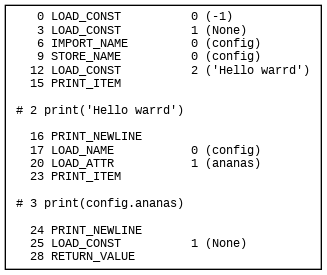 Более сложные примеры
import sys

def main(flag):
    if flag.startswith("spbctf{"):
        if flag.endswith("}"):
            if flag[7:-1] == "w0w_1nnrR_nOp":
                print("Succeed!")
                return 0
    print("Try harder!")
    

if __name__ == "__main__":
    if sys.argv == 2:
        main(sys.argv[1])
    else:
        print("Usage: comp.py flag")
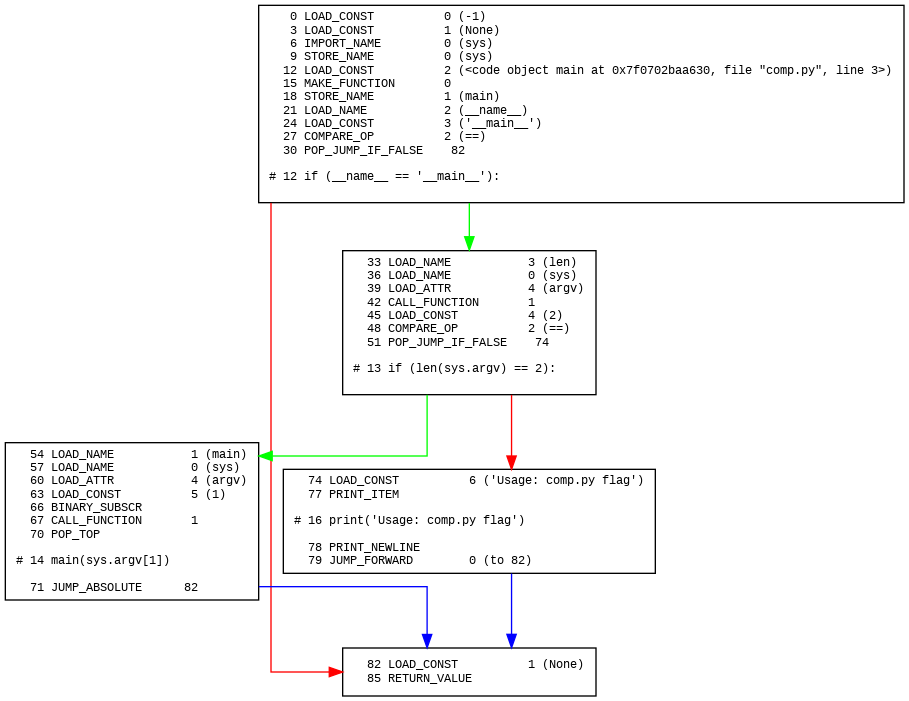 Более сложные примеры
>>> s = marshal.loads(open("comp.pyc", "rb").read()[8:])
>>> s.co_consts
(-1, None, <code object main at 0x7f0702baa630, file "comp.py", line 3>, '__main__', 2, 1, 'Usage: comp.py flag')
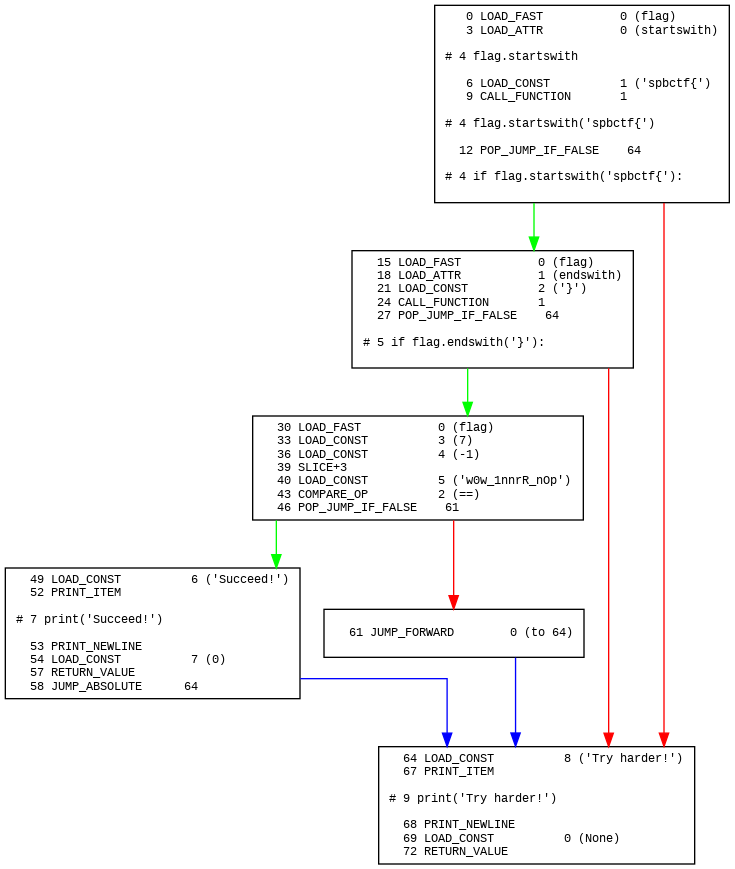 Более сложные примеры
from dis import opmap
import marshal, bytecode_graph

s = marshal.loads(open("comp.pyc", "rb").read()[8:])
bcg = bytecode_graph.BytecodeGraph(s)
nodes = [x for x in bcg.nodes()]
for n in nodes:
  bc = bytecode_graph.Bytecode(0, chr(opmap['NOP']))
  bcg.add_node(n, bc)
new_code = bcg.get_code()
with open(“out.pyc”, “wb”) as j:
  j.write(open("main_.pyc", "rb").read()[:8])
  j.write(marshal.dumps(new_code))
Более сложные примеры
# uncompyle6 version 3.7.4
...
# file out.pyc
# --- This code section failed: ---

 L.   3         0  LOAD_CONST               -1
                3  NOP
                4  LOAD_CONST               None
                7  NOP
                8  IMPORT_NAME           0  'sys'
               11  NOP
               12  STORE_NAME            0  'sys'
Более сложные примеры
При этом сам пример рабочий:

> python2 out.pyc
Usage: comp.py flag
> python2 out.pyc spbctf{}
Try harder!
> python2 out.pyc spbctf{w0w_1nnrR_nOp}
Succeed!
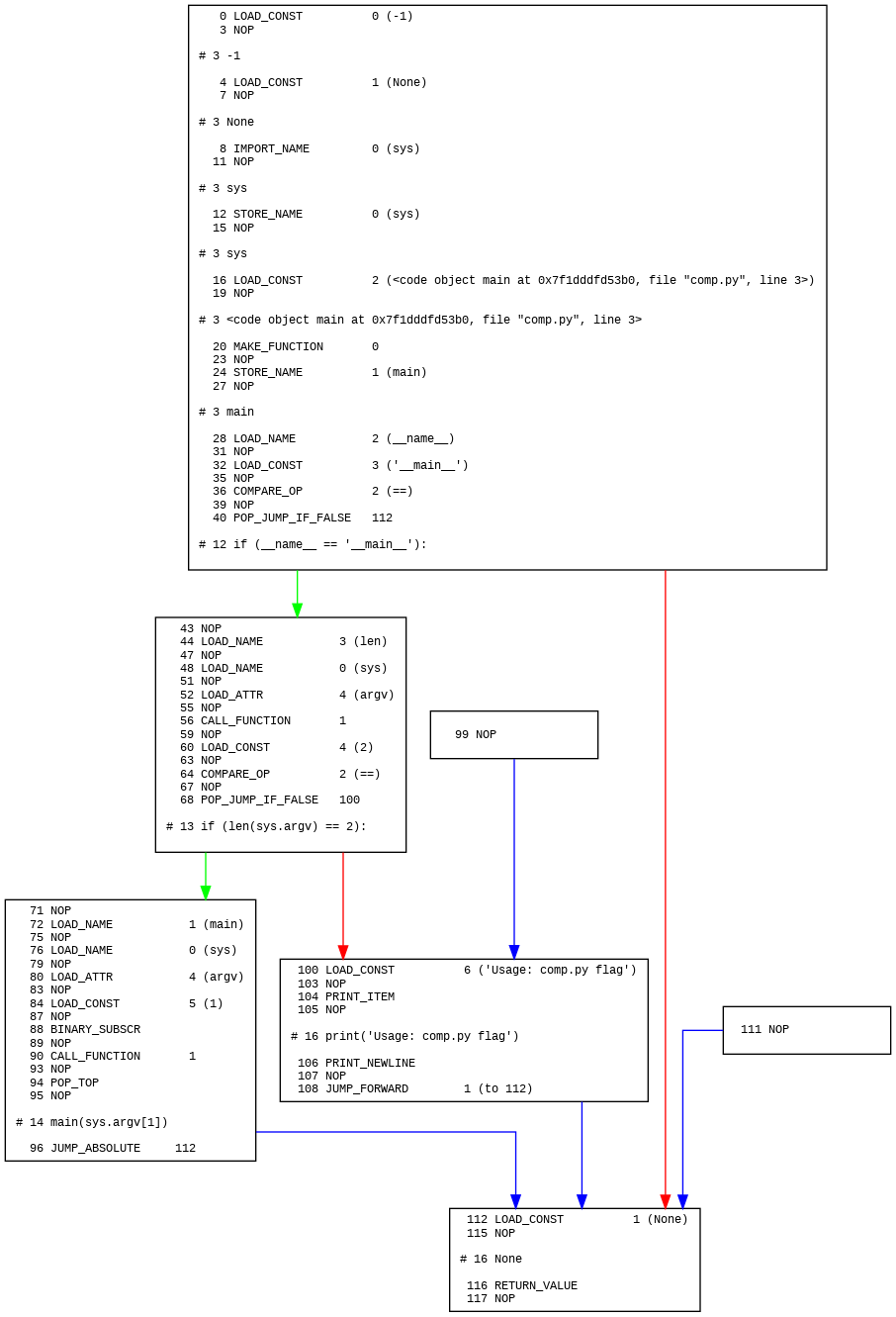 Более сложные примеры
Акт 5. Автоматизация анализа
Спасибо за внимание!